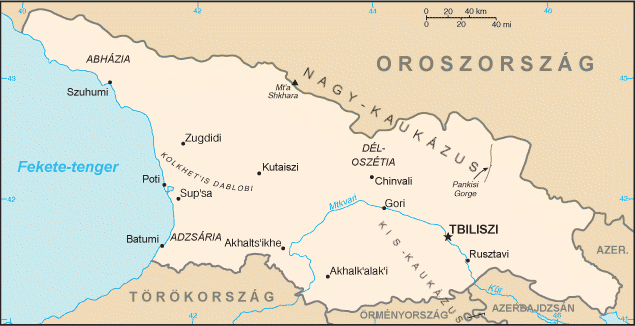 Grúzia
Készítette:
 Tengler Gabriella
Domborzat
Északon a Kaukázus 
 délen a Kis-Kaukázus
 közöttük Rioni folyó völgye (Kolkhisz)
Legmagasabb hegy: Skara (5202 m)
 Kabzek (5201) ->vulkanikus eredetű
Sok gleccser
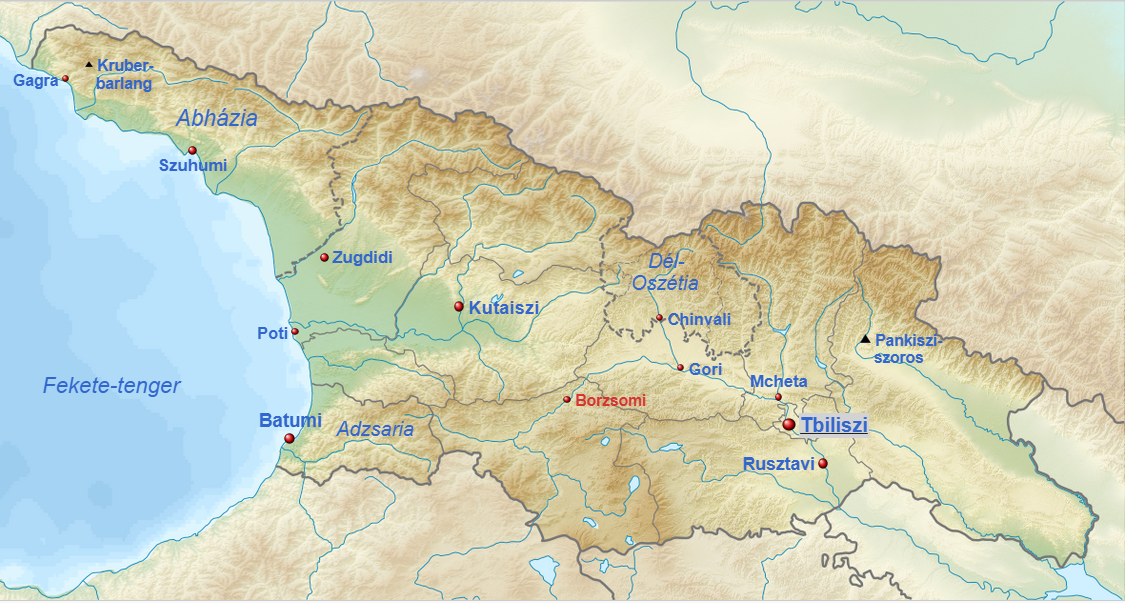 Éghaljat, és vízrajz
Éghajlat 
A Nagy-Kaukázus szabályozza->
elzárja az országot az északi
      áramlatok elől 
Éves csapadékszint:1000-4000 mm 
Nyugat:szubtrópusi (24-40)
Kelet: száraz kontinentális
Vízrajz
Legnagyobb víztározója: Enguri 
      vízerőmű
Fő folyói a Rioni és a Mtkvari
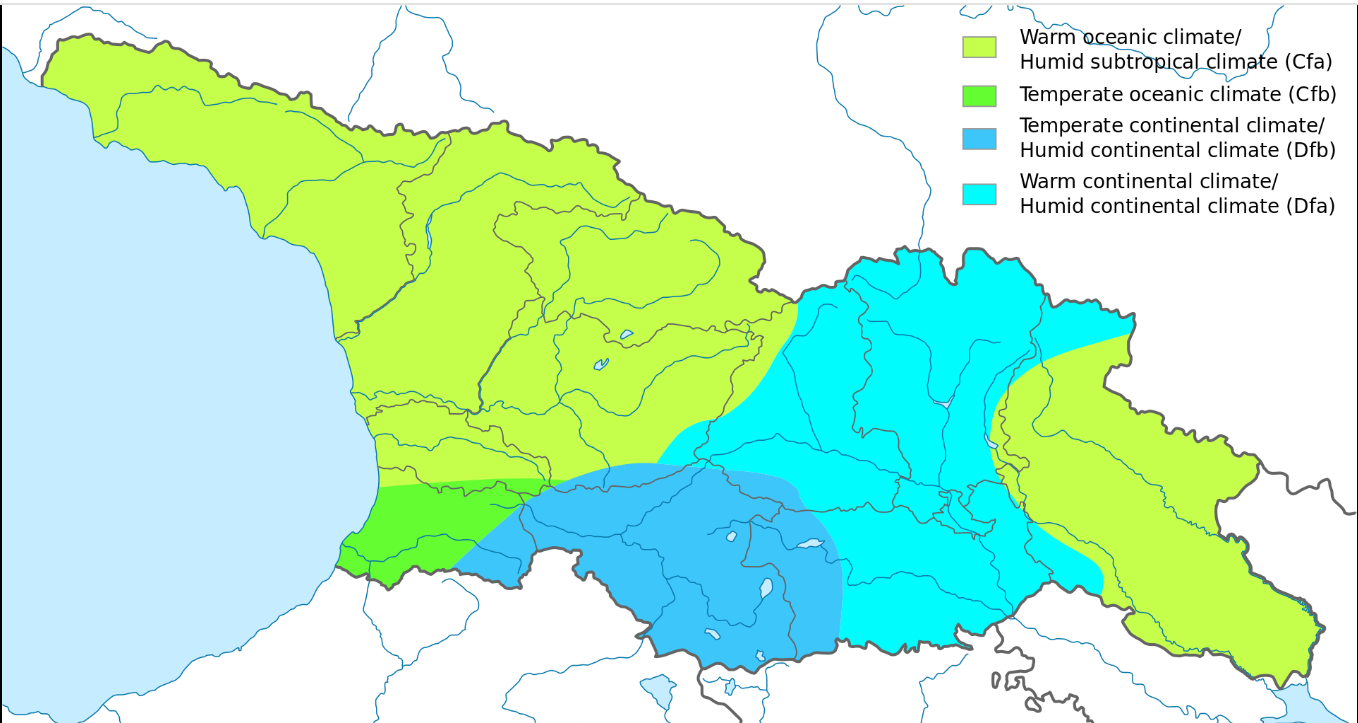 Történelem
rabszolgatartó társadalmon alapuló királyságok (Kr. E.  6. Sz.)
Szerep a grúz nép kialakulásában
A görög-perzsa háború
gazdag és nagy lélekszámú városok, kézműipar fejlettsége,  kindzsálokról (törökökről) és a grúzok hősiességéről
Nagy Sándor
Tamar grúz királynő uralkodása jelentett fénykort
Orosz-perzsa háború: oroszok nyertek 
Függetlenség:  1991 .április 1.
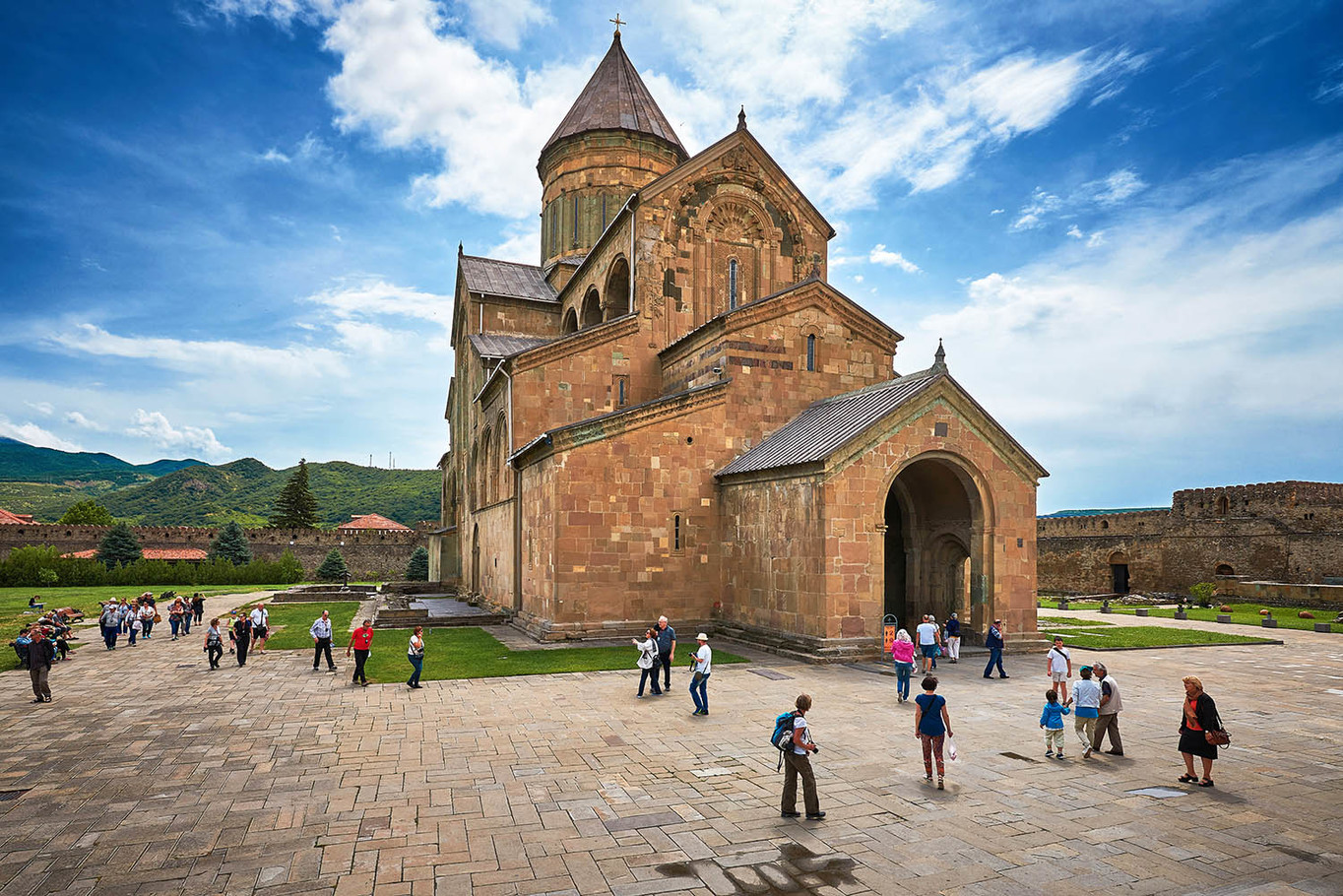 Élővilág, természetvédelem
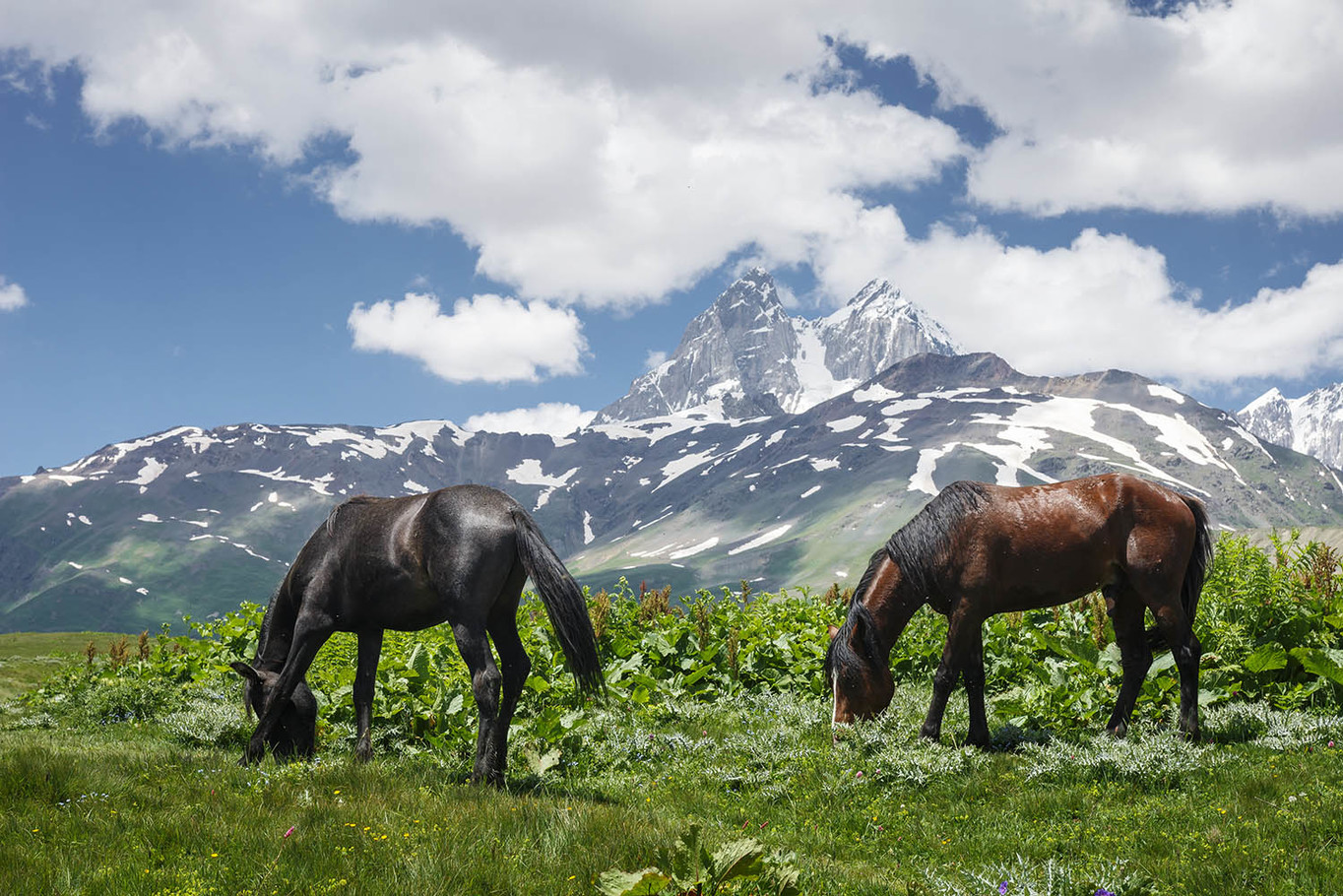 Sok erdő, és mező a mezőgazdaság miatt elpusztult
 Lombhullató fák 
1549 állatfaj
pl. a kaukázusi mókus, az erdei pele, a kaukázusi pocok. szürkefarkas, barnamedve, Gímszarvas, zerge
Gazdaság
Mezőgazdaság
Tea, a szőlő, a mogyoró, a szubtrópusi gyümölcsök és a dohány
Ipar
Mangánérc és a rézérc bányászat, ital- és élelmiszer-ipar 
Kereskedelem
Importtermékek: üzemanyag, műszaki felszerelések, közlekedési eszközök, ipari termékek, élelmiszer, gyógyszer
Turizmus
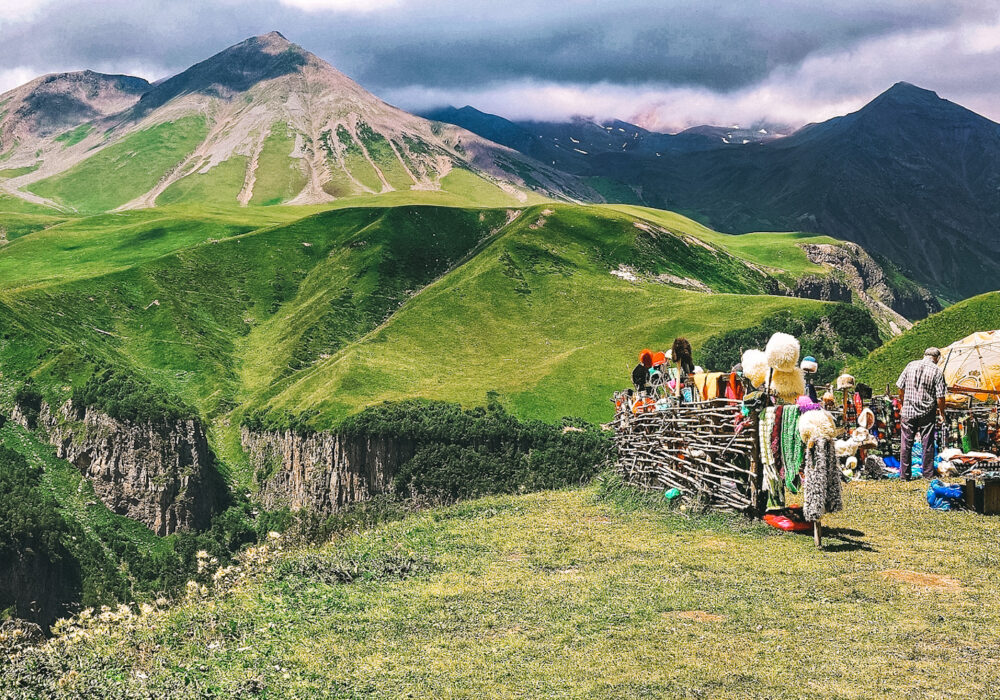 Fontos bevételi forrás
Legfőbb súlypontja tengerparti üdülőváros
21. században jelentős 
Sok orosz és török turista is jár ide.
UNESCO részei: Mcheta város templomai, múzeumai, Bagrati katedrális és a Gelati kolostor, Felső-Szvanéti falvai
https://youtu.be/49m7enAQg48?si=SIOgeBg1Z_p1OVIu
Közigazgatási rendszer, és politika
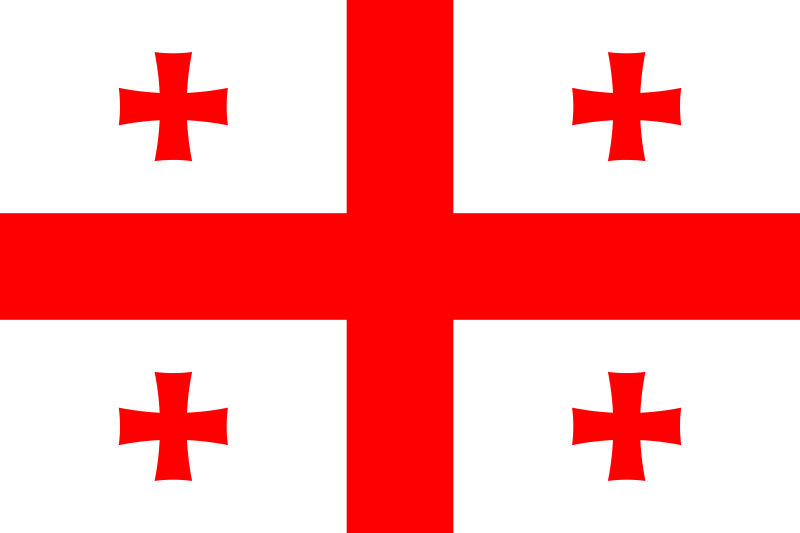 Főváros: Thibili
Lakosságszám:3 717 100 fő 
Nyelv:Grúz
Elnök:Szalome Zurabisvili
Miniszterelnök: Irakli Kobakidze
Államforma:köztársaság
https://youtu.be/HJhMUrEFWX8?si=cbJXp7q5nqOeNCUS
Köszönöm a figyelmet!
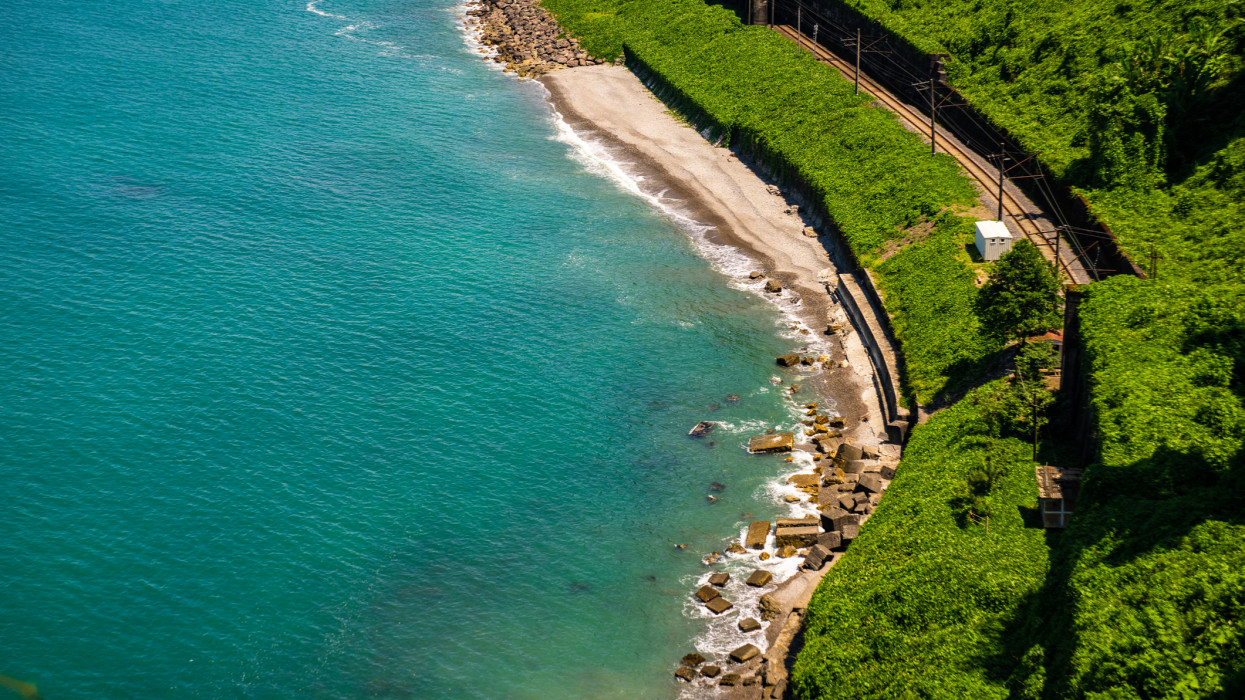